ФГБОУ ВО БГМУ МИНЗДРАВА РОССИИ
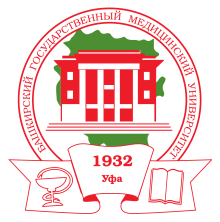 Отчет 
об итогах аттестации 
ординаторов и интернов 
в БГМУ в 2015-2016 уч.год
Отчет об итогах аттестации ординаторов и интернов   в БГМУ в 2015-2016 уч.году
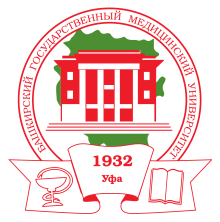 Порядок проведения ГИА по образовательным программам высшего образования – программам ординатуры регламентировался приказом Минобрнауки России от 18.03.2016 г. №227.

Организация, проведение и состав экзаменационной и апелляционной комиссий ГИА по программам интернатуры, образовательным программам высшего образования – программам ординатуры определялись приказами ректора от 13.05.2016 г. №101-Л и №102-Л соответственно.

Обучающиеся по программам высшего образования – программам ординатуры и программам интернатуры, выполнившие в полном объеме учебные планы подготовки по специальностям, были допущены к государственной итоговой аттестации 194 и 892 человека соответственно.
Результаты государственной итоговой аттестации интернов, завершивших обучение в 2016 году
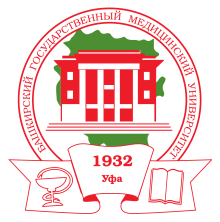 Результаты государственной итоговой аттестации интернов, завершивших обучение в 2016 году
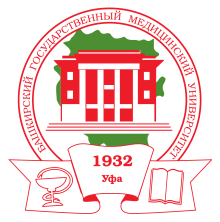 Результаты государственной итоговой аттестации интернов, завершивших обучение в 2016 году
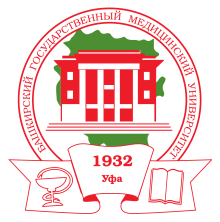 Результаты ГИА интернов
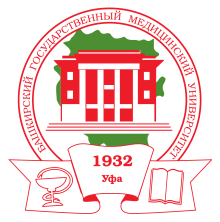 Результаты государственной итоговой аттестации ординаторов, завершивших обучение в 2016 году
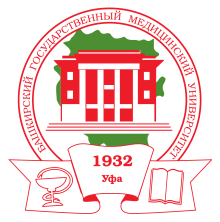 Результаты государственной итоговой аттестации ординаторов, завершивших обучение в 2016 году
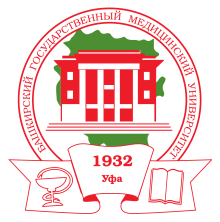 Результаты государственной итоговой аттестации ординаторов, завершивших обучение в 2016 году
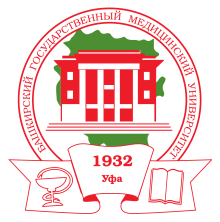 Результаты государственной итоговой аттестации ординаторов, завершивших обучение в 2016 году
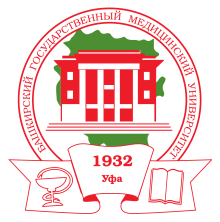 Результаты государственной итоговой аттестации ординаторов, завершивших обучение в 2016 году
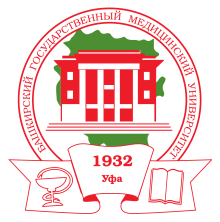 Результаты ГИА ординаторов
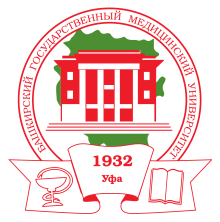 Динамика успеваемости  интернов и ординаторов
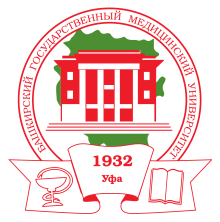 Динамика успеваемости интернов и ординаторов
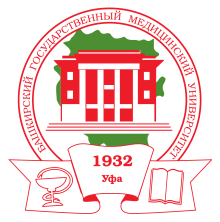 Проект решения Ученого совета
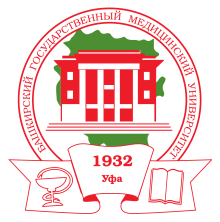 по докладу и.о. начальника отдела ординатуры и интернатуры Галимова А.И. «Итоги аттестации ординаторов и интернов  в БГМУ в 2015-2016 уч.году»
Порядок проведения ГИА по образовательным программам высшего образования – программам ординатуры регламентировался приказом Минобрнауки России от 18.03.2016 г. №227.    Сроки проведения   выпускных и сертификационных экзаменов у интернов и ординаторов, состав экзаменационной и апелляционной комиссий ГИА по программам интернатуры, образовательным программам высшего образования – программам ординатуры определялись приказами ректора от 13.05.2016 г. №101-Л и №102-Л соответственно.    Обучающиеся по программам высшего образования – программам ординатуры и программам интернатуры, выполнившие в полном объеме учебные планы подготовки по специальностям, были допущены к государственной итоговой аттестации 194 и 892 человека соответственно.    Средний балл у интернов составил 4,57;  у ординаторов - 4,6. 
      Результаты государственной итоговой аттестации интернов, завершивших обучение в 2016 году:
Всего:   общее число интернов    892 человек.     
Число интернов, допущенных к ГИА   892   человек  -100%.        
Результаты: Отлично  - 552 (61,9%),   хорошо - 303 (34,0%), удовлетворит. - 37 ( 4,1%), неудовлетворит. – нет.
      Результаты государственной итоговой аттестации ординаторов, завершивших обучение в 2016 году:
Всего: Общее число ординаторов 194 человека.
Число ординаторов, допущенных к ГИА   194 человека -100%.
Результаты: Отлично - 128 чел. (65,52%),   хорошо - 55 чел. (26,60%), удовлетворит. -11(7,88%), неудовлетворит. – нет.
Динамика успеваемости  интернов и ординаторов:
                                           Средний балл ГИА       
                                        интернатура  ординатора:
Год
2012                                        4,45        4,7
2013            	      4,47       4,69
2014                                        4,55       4,64
2015     		       4,58       4,57
2016                                        4,57       4,60
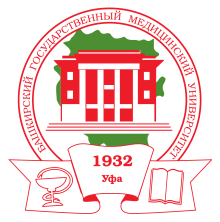 Заслушав и обсудив доклад и.о. начальника отдела ординатуры и интернатуры доц. Галимова А.И., ученый совет постановляет:
Утвердить итоги аттестации ординаторов и интернов за 2015-2016 уч.год.
Признать работу отдела ординатуры и интернатуры по проведению аттестации интернов и ординаторов удовлетворительной.
Заведующим кафедрами принять активное участие по профессиональной ориентации выпускников.